Конкурентоспроможність та шляхи її підвищення
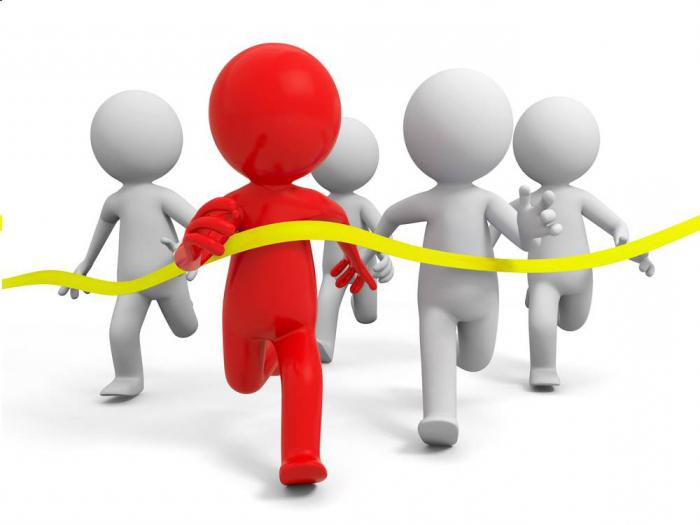 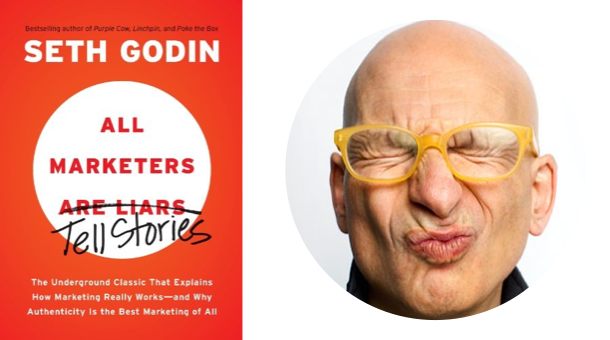 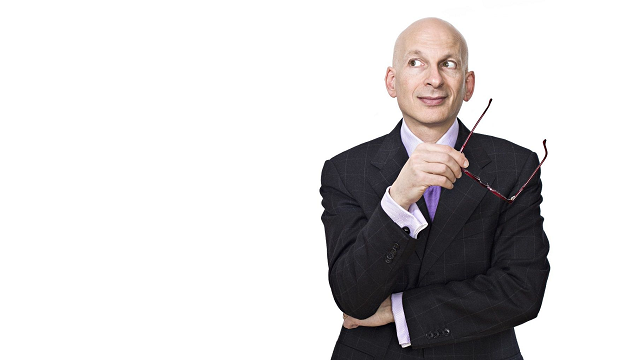 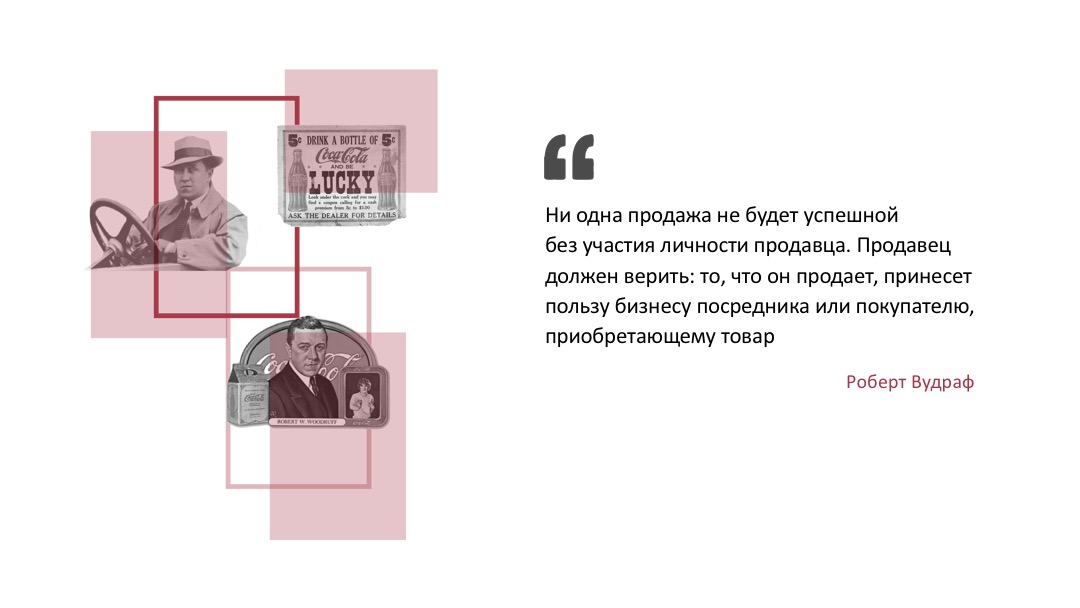 Навчіться вгадувати бажання вашого клієнта, завжди пропонуйте йому трохи більше, ніж він очікує. Тільки тоді він не піде до конкурента.
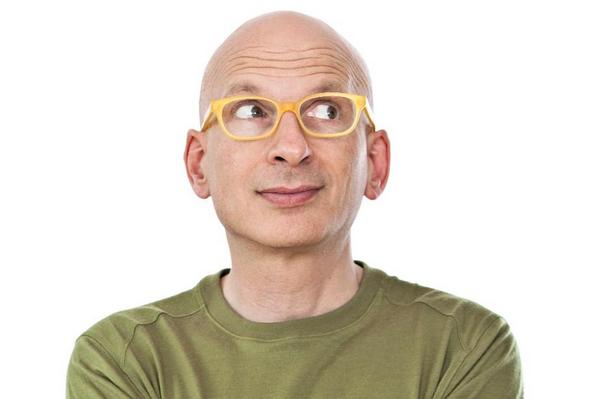 Сет Годин, маркетолог
В ЧОМУ СУТНІСТЬ КОНКУРЕНЦІЇ ТА ЯКА ЇЇ КЛАСИФІКАЦІЯ? ЩО ТАКЕ КОНКУРЕНТОСПРОМОЖНІСТЬ? ЯКІ Є ЇЇ ВИДИ? ЯКІ Є МЕТОДИ ОЦІНЮВАННЯ? ЯКІ Є ШЛЯХИ ЇЇ ПІДВИЩЕННЯ ТА ЯК ВПЛИВАЄ ДЕРЖАВА НА РІСТ КОНКУРЕНТОСПРОМОЖНОСТІ?
Про це все ви дізнаєтесь тут.
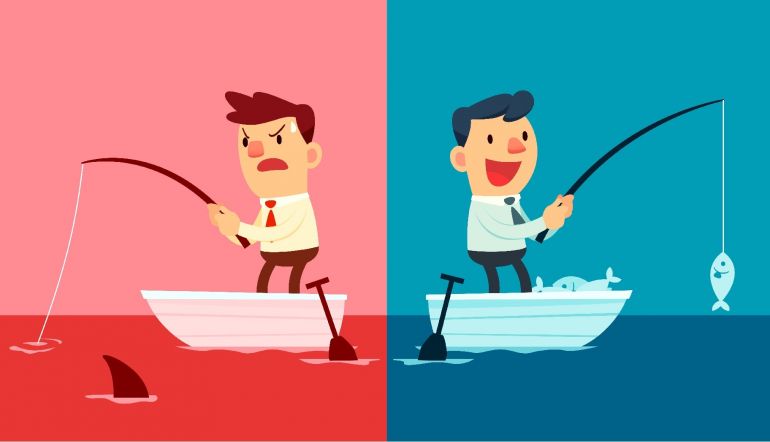 Що таке конкуренція?
Конкуренція — це суперництво між суб'єктами ринкової економіки за найкращі умови виробництва, вигідну позицію на ринку тощо.
Класифікація конкуренції
Що таке конкурентоспроможність?
- це сукупність споживчих і вартісних характеристик готової продукції, що дозволяє їй витримати конкуренцію на конкретному ринку й у певному проміжку часу.
Класифікація конкурентоспроможності
Об'єкти, що володіють конкурентоспроможністю, можна розбити на чотири групи:
Конкурентоспроможність товару - це ступінь зацікавленості їм клієнта для здійснення купівлі.
Конкурентоспроможність підприємства — здатність виробляти й реалізовувати швидко, дешево, якісно, продавати в достатній кількості, при високому технологічному рівні обслуговування.
Конкурентоспроможність галузі — здатність підприємств входити до складу галузі, швидко реагуючи на зміну в її структурі, брати до уваги тенденції до зміни, відновлювати свої соціально-економічні системи і зберігати досягнутий рівень конкурентоспроможності виробництва.
Конкурентоспроможність країни – це здатність країни забезпечити своїм громадянам і підприємствам більші переваги, ніж інші країни, або ефективність роботи державних інститутів та інфраструктури, їхньої здатності забезпечувати нормальні умови для існування недержавних підприємств і організацій, підприємництва зокрема.
Простими словами
Конкурентоспроможність = співвідношення «ціна : якість»
Тобто, чим менша вартість одиниці користі продукції для споживача (одиниця якості), тим більше вона є конкурентоспроможною.
Конкурентоспроможність підприємства може бути підвищена за рахунок різних резервів.
Під резервами розуміють невикористані можливості  підвищення конкурентоспроможності підприємства, укладені в усій сукупності факторів і скорочення на цій основі витрат живої і суспільної праці на одиницю створюваної і реалізованої споживчої вартості
Всі резерви підвищення конкурентоспроможності можна об’єднати в такі групи:
[Speaker Notes: Використання ринкової ситуації. Дана група охоплює всі резерви, пов'язані з тим, наскільки підприємство ефективно і повно використовує правила діяльності, що встановлюються державою (використання різних податкових пільг, державних дотацій, субсидій, інвестицій, кредитів; програми підвищення конкурентоспроможності підприємств і т.п.). 
Підвищення ефективності реклами. В ринкових умовах існує висока конкуренція на ринку реклами. Реклама - це форма комунікації, яка намагається перевести якість товарів і послуг, а також ідеї на мову потреб і запитів споживача. За допомогою рекламної діяльності до споживача доводяться такі переваги товару, як наявність сертифіката якості, доступна ціна, зручне місце продажу і ін. До цієї групи входять резерви, пов'язані з експлуатацією продукту (сервіс, терміни гарантійного обслуговування і т.д.). 
Використання виробничо-технічного потенціалу. В даному напрямку підприємство може підвищити конкурентоспроможність шляхом поліпшення використання основних фондів, вдосконалення технології виробництва, поліпшення матеріально-технічного забезпечення виробництва; поліпшення монтажних, пусконалагоджувальних та вантажно-розвантажувальних робіт і транспортних послуг. 
Використання фінансово-економічного потенціалу підприємства. Конкурентоспроможність може бути підвищена за рахунок підвищення фінансової стійкості. Використання кадрового потенціалу. Актуальність резервів даної групи визначається зростаючою популярністю людського фактора в управлінні. В кадровому потенціалі є значні можливості поліпшення його використання і якісного розвитку. Створення необхідної соціально-психологічної підтримки всієї системи управління діяльністю є важливою умовою виявлення і використання цієї групи резервів.]
Таким чином
Шляхи підвищення конкурентоспроможності
Методи оцінювання конкурентоспроможності
Вплив держави на ріст конкурентоспроможності
ВИСНОВОК
Отже, конкурентоспроможність — здатність певного об'єкта або суб'єкта перевершити конкурентів у заданих умовах. Управління конкурентоспроможністю допоможе підприємству постійно вдосконалюватися та керувати всіма процесами на підприємстві, які забезпечуватимуть його конкурентними перевагами з усіма наслідками, що випливають для успішної діяльності підприємства.